Identify Sensitive Variablesthrough What-if Scenarios
Intermediate Cost Analysis 
and Management
©  2011
1
We assume cross traffic will stop.  What if our assumption is incorrect?
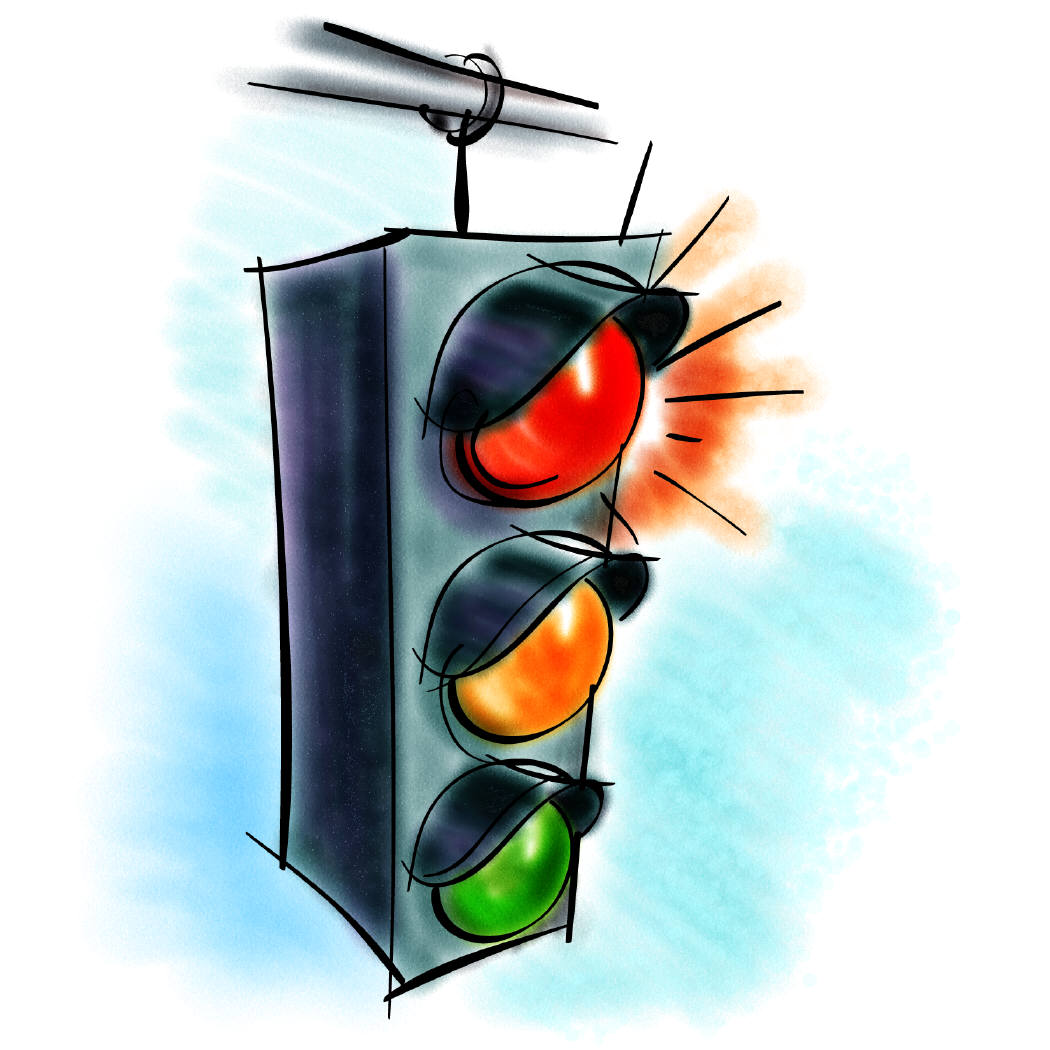 ©  2011
2
[Speaker Notes: Introduction – Motivator:

We make assumptions every day of our lives; for example, when we drive  on the highway, we assume that other drivers will obey traffic signals.  We assume that when we go through an intersection with a green light, the cross traffic will stop at its red light. Assumptions simplify our lives and, as we learned in the last lesson, our calculations.  But what if our assumptions are incorrect?]
Terminal Learning Objective
Action: Identify Sensitive Variables through What-if Scenarios
Condition:  You are training to become an ACE with access to ICAM course handouts, readings, and spreadsheet tools and awareness of Operational Environment (OE)/Contemporary Operational Environment (COE) variables and actors
Standard: With 80% accuracy: 
Define “sensitive variable”
Calculate new break even point given changes in assumptions
Calculate break even selling price for a given sales quantity
Solve for missing variables in the break even equation given changed assumptions
3
©  2011
[Speaker Notes: Introduction – TLO:

Action: Identify Sensitive Variables through What-if Scenarios

Condition:  You are a cost advisor technician with access to all regulations/course handouts, and awareness of Operational Environment (OE)/Contemporary Operational Environment (COE) variables and actors.

Standard: With 80% accuracy: 
Define “sensitive variable”
Calculate new break even point given changes in assumptions
Calculate break even selling price for a given sales quantity
Solve for missing variables in the break even equation given changed assumptions]
Review: Key Variables and Assumptions:
The Breakeven Equation:
Revenue - Variable Cost - Fixed Cost = Profit
What are the key variables?
Revenue = #Units Sold * Selling Price $/Unit
Variable Cost =  #Units Sold * Variable Cost $/Unit 
Assumes… ONLY ONE product or service is sold
©  2011
4
[Speaker Notes: Instructional Lead-In:  (Students do not have a copy of this VG)

Review - the key variables and assumptions in the Breakeven Equation:

(Go to next VG)]
Review: Key Variables and Assumptions:
The Breakeven Equation:
Revenue - Variable Cost - Fixed Cost = Profit
What are the key variables?
Revenue = #Units Sold * Selling Price $/Unit
Variable Cost =  #Units Sold * Variable Cost $/Unit 
Assumes… ONLY ONE product or service is sold
©  2011
5
[Speaker Notes: Review - the key variables and assumptions in the Breakeven Equation:

The equation is : Revenue - Variable Cost - Fixed Cost = Profit

(Go to next VG)]
Review: Key Variables and Assumptions:
The Breakeven Equation:
Revenue - Variable Cost - Fixed Cost = Profit
What are the key variables?
Revenue = #Units Sold * Selling Price $/Unit
Variable Cost =  #Units Sold * Variable Cost $/Unit 
Assumes… ONLY ONE product or service is sold
©  2011
6
[Speaker Notes: Review - the key variables and assumptions in the Breakeven Equation:

The key variables are Revenue, Variable Cost and Fixed Cost.

     a.  Revenue is expressed as # units sold * Selling price $/Unit  (For every unit sold, revenue increases by selling price $/unit)

     b.  Variable Cost is expressed as # units sold * VC $/Unit (For every unit sold, total VC increases by VC $/unit)

     c.  Using units of measure, in both expressions “unit” would cancel and the product would be stated in dollars.

(Go to next VG)]
Review: Key Variables and Assumptions:
The Breakeven Equation:
Revenue - Variable Cost - Fixed Cost = Profit
What are the key variables?
Revenue = #Units Sold * Selling Price $/Unit
Variable Cost =  #Units Sold * Variable Cost $/Unit 
Assumes ONLY ONE product or service is sold
©  2011
7
[Speaker Notes: Review key Variables and assumptions:

In order to keep the equation to one unknown, we assume only one product or service.

(Go to the next VG)]
Importance of Assumptions
Making assumptions is inescapable in managerial costing
There is simply too much to measure and too many ways to measure it
Reasonable assumptions simplify and facilitate the measurement process
Bad assumptions result in poor management decision making
©  2011
8
[Speaker Notes: Continue Instructional Lead-In:

 Importance of Assumptions:

1.  Making assumptions is inescapable in managerial costing.  
2.  There is simply too much to measure and too many ways to measure it. 
Reasonable assumptions simplify and facilitate the measurement process. The break even equation, for example, assumes that variable costs are strictly linear.  That is, they increase by an equal amount for each unit sold or produced.  This may not be 100% true, but if it is generally true, it is a simplifying assumption that makes it much easier to calculate the breakeven point that is reasonably accurate and useful for managerial purposes.  
Bad assumptions result in poor management decision making.  If any of the key variables in the breakeven equation changes, the breakeven point will also change.  The breakeven point will be inaccurate, and any decisions based upon it will be flawed.]
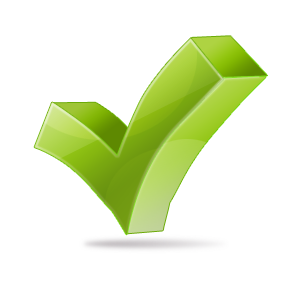 Learning Check
What are two key assumptions in Breakeven Analysis?
Why are assumptions important?
©  2011
9
[Speaker Notes: Check on Learning:

Q. What are two key assumptions in Breakeven Analysis?
Assumes that only one product is sold.  Also assumes that variable cost is linear on a per-unit basis.

Q. Why are assumptions important?
To simplify the calculation so that the cost of calculating breakeven point doesn’t exceed the benefit of the information.  However, it’s important to have valid assumptions, because bad or invalid assumptions will result in poor decisions.

(That covers our review of the equation and assumptions).]
What is Sensitivity Analysis?
Recognizes that the validity of the decision  depends on the validity of the underlying assumptions
Requires the Decision Maker to identify assumptions
Tests the validity of assumptions through What-If scenarios
©  2011
10
[Speaker Notes: Activity step 2 Define “sensitive variables”

What is Sensitivity Analysis?

Sensitivity Analysis recognizes that the validity of the decision depends on the validity of the underlying assumptions.
Requires the Decision Maker to identity assumptions.
Tests the validity of assumptions through What-if scenarios.
Assumptions are not bad in and of themselves.  In fact, as stated in the prior slide, they are inescapable and necessary.  What is important is to recognize the assumptions that are inherent in the cost model.
The Decision maker, or the Cost analyst who assists the decision maker, must identify the assumptions and then test them to see if they are valid.  Assumptions can be tested using “what if” scenarios.]
What if?
How does my decision point or breakeven point change if I change an assumption or an estimate?
How does that change affect the overall result?
Large overall changes resulting from relatively minor changes in assumptions and estimates represent sensitive variables
©  2011
11
[Speaker Notes: Activity step 2 Define “sensitive variables”

What if?

We can test assumptions by CHANGING them, to see what happens to the breakeven point or decision point.  

1.   How does my decision point or breakeven point change if I change an assumption or an estimate?

2.   How does that change affect the overall results?  How does the breakeven point change?  How does that affect the overall result?  
And, more importantly, how might the decision change as a result of the new results?  

3.   Definition of sensitive variable:  Large overall changes resulting from relatively minor changes in assumptions and estimates represent sensitive variables]
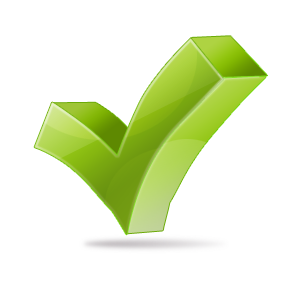 Learning Check
How do we test our assumptions?
What is a sensitive variable?
©  2011
12
[Speaker Notes: Check on Learning:

Q. How do we test our assumptions?
by changing them to see  how it affects the breakeven point or decision point

Q. What is a sensitive variable?
A. A variable in which relatively small changes in the assumptions or estimates result in large overall changes in the breakeven point or decision point.]
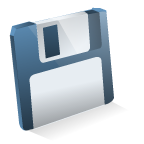 What If?
Example:  Sebastian’s Dinner Theater
Revenue = $30/Ticket
Variable Cost = $10/Ticket
Fixed Cost = $2000
Breakeven point = 100 Tickets
How does breakeven point in units change if:
Price decreases by $5/Ticket? Increases by $10?
Unit variable cost increases 20%?  Decreases 10%?
Fixed cost increases by 10%? Decreases by 20%?
©  2011
13
[Speaker Notes: Activity Step 2 Calculate new break even point given changes in assumptions

What if?

Using the Breakeven Analysis Spreadsheet, Calculate the new breakeven point using each changed assumption.
Which changed assumptions cause large changes in the breakeven point in units?  Which variables would you identify as sensitive?
3.  Price decreases by $5/Ticket? 
     a.  $25/ticket*#tickets - $10/ticket*#tickets – 2000 = 0
     b.  Breakeven = 133 tickets

4.  Price increases by $10?
     a.  $40/ticket*#tickets - $10/ticket*#tickets – 2000 = 0
     b.  Breakeven = 67 tickets

5.  Unit variable cost increases 20%?
     a.  $30/ticket*#tickets - $12/ticket*#tickets – 2000 = 0
     b.  Breakeven = 111 tickets

6.  Unit variable cost decreases by 10%?
     a.  $30/ticket*#tickets - $9/ticket*#tickets – 2000 = 0
     b.  Breakeven = 95 tickets

7.  Fixed cost increases by 10%?
     a.  $30/ticket*#tickets - $10/ticket*#tickets – 2200 = 0
     b.  Breakeven = 110 tickets

8.  Fixed cost decreases by 20%?
     a.  $30/ticket*#tickets - $10/ticket*#tickets – 1600 = 0
     b.  Breakeven = 80 tickets]
Sensitive Variables
$5 decrease in ticket price (17%) causes:
25% decrease in unit Contribution Margin  
33% increase in the breakeven point in units

The 20% increase in unit Variable Cost causes:
10% decrease in unit Contribution Margin
11% increase in breakeven point in units

Which variable would you define as sensitive?
©  2011
14
[Speaker Notes: Activity Step 2 Calculate new break even point given changes in assumptions
 
Sensitive Variables:

5 decrease in ticket price (17%) causes:
     a.  $25% decrease in unit Contribution Margin  
     b.  33% increase in the breakeven point in units.  This means that we must sell 33% more tickets to break even if we decrease the ticket price. This is a relatively large change given the small change in ticket price.  Even so, if the reduction in ticket price makes it possible for us to sell more tickets, this might still be a good move.  The point is that we are testing the assumptions.  
 
The 20% increase in unit Variable Cost causes:
     a.  10% decrease in unit Contribution Margin
     b.  11% increase in breakeven point in units
3.  Which variable would you define as sensitive?  It is the relatively small (17%) decrease in ticket price that causes a large change both in contribution margin (-25%) and breakeven point (+33%).  Therefore we would call that a sensitive variable.   The 20% increase in variable cost does affect contribution margin and breakeven point, but the effect is smaller than the change in estimate/assumption.]
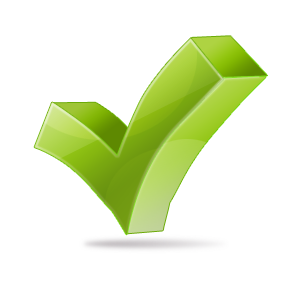 Learning Check
How will breakeven point in units change if fixed cost increases?
How will breakeven point in units change if Contribution Margin increases?
©  2011
15
[Speaker Notes: Check on Learning:

Q. How will breakeven point in units change if fixed cost increases?
Breakeven point in units will also increase, because there is more fixed cost to overcome.

Q. How will breakeven point in units change if Contribution Margin increases?
A.  Breakeven point in units will decrease, because more is contributed toward fixed costs and profit by each unit sold.]
Sensitivity and Breakeven
The breakeven equation includes five variables:
Number of Units, Selling Price per Unit, Variable Cost per Unit, Fixed Cost, and Target Profit
Revenue – VC – FC = Profit
-or-
(Price$/Unit*#Units) – (VC$/Unit*#Units) – FC = Profit
So far, we have assumed all variables are known except Number of Units
What if one of the other variables is the unknown?
©  2011
16
[Speaker Notes: Activity Step 3: Calculate breakeven Selling Price given changed assumptions

Sensitivity and Breakeven:

1.  The breakeven equation includes five variables:  Number of Units, Selling Price per Unit, Variable Cost per Unit, Fixed Cost, and Target Profit

(Go to next VG)]
Sensitivity and Breakeven
The breakeven equation includes five variables:
Number of Units, Selling Price per Unit, Variable Cost per Unit, Fixed Cost, and Target Profit
Revenue – VC – FC = Profit
-or-
(Price$/Unit*#Units) – (VC$/Unit*#Units) – FC = Profit
So far, we have assumed all variables are known except Number of Units
What if one of the other variables is the unknown?
©  2011
17
[Speaker Notes: Activity Step 3: Calculate breakeven Selling Price given changed assumptions

(Review VG with the Students)
 
Sensitivity and Breakeven:

The five variables fit into the breakeven equation as follows:  The breakeven equation is Revenue – VC – FC = Profit which would be zero when the goal is to break even.  REVENUE, highlighted here, is expressed as Price$/Unit*#Units

(Go to next VG)]
Sensitivity and Breakeven
The breakeven equation includes five variables:
Number of Units, Selling Price per Unit, Variable Cost per Unit, Fixed Cost, and Target Profit
Revenue – VC – FC = Profit
-or-
(Price$/Unit*#Units) – (VC$/Unit*#Units) – FC = Profit
So far, we have assumed all variables are known except Number of Units
What if one of the other variables is the unknown?
©  2011
18
[Speaker Notes: Activity Step 3: Calculate breakeven Selling Price given changed assumptions

(Review VG with the Students)

Sensitivity and Breakeven:
 
 1.  Variable Cost is expressed as VC$/Unit*#Units

(Go to next VG)]
Sensitivity and Breakeven
The breakeven equation includes five variables:
Number of Units, Selling Price per Unit, Variable Cost per Unit, Fixed Cost, and Target Profit
Revenue – VC – FC = Profit
-or-
(Price$/Unit*#Units) – (VC$/Unit*#Units) – FC = Profit
So far, we have assumed all variables are known except Number of Units
What if one of the other variables is the unknown?
©  2011
19
[Speaker Notes: Activity Step 3: Calculate breakeven Selling Price given changed assumptions

(Review VG with the Students)

Sensitivity and Breakeven continues:
 
1.  So, the variable “number of units” appears twice in the equation, as a factor in Revenue and in Variable Cost. 

(Go to next VG)]
Sensitivity and Breakeven
The breakeven equation includes five variables:
Number of Units, Selling Price per Unit, Variable Cost per Unit, Fixed Cost, and Target Profit
Revenue – VC – FC = Profit
-or-
(Price$/Unit*#Units) – (VC$/Unit*#Units) – FC = Profit
So far, we have assumed all variables are known except Number of Units
What if one of the other variables is the unknown?
©  2011
20
[Speaker Notes: Activity Step 3: Calculate breakeven Selling Price given changed assumptions

(Review VG with the Students)

Sensitivity and Breakeven:

Selling price per unit is a component of the expression for revenue

(Go to next VG)]
Sensitivity and Breakeven
The breakeven equation includes five variables:
Number of Units, Selling Price per Unit, Variable Cost per Unit, Fixed Cost, and Target Profit
Revenue – VC – FC = Profit
-or-
(Price$/Unit*#Units) – (VC$/Unit*#Units) – FC = Profit
So far, we have assumed all variables are known except Number of Units
What if one of the other variables is the unknown?
©  2011
21
[Speaker Notes: Activity Step 3: Calculate breakeven Selling Price given changed assumptions

(Review VG with the Students)

Sensitivity and Breakeven continues:
 
Variable cost per unit is a component of the expression for total Variable Cost

(Go to next VG)]
Sensitivity and Breakeven
The breakeven equation includes five variables:
Number of Units, Selling Price per Unit, Variable Cost per Unit, Fixed Cost, and Target Profit
Revenue – VC – FC = Profit
-or-
(Price$/Unit*#Units) – (VC$/Unit*#Units) – FC = Profit
So far, we have assumed all variables are known except Number of Units
What if one of the other variables is the unknown?
©  2011
22
[Speaker Notes: Activity Step 3: Calculate breakeven Selling Price given changed assumptions

(Review VG with the Students)

Sensitivity and Breakeven continues:
 
Then, there is fixed cost… 

(Go to next VG)]
Sensitivity and Breakeven
The breakeven equation includes five variables:
Number of Units, Selling Price per Unit, Variable Cost per Unit, Fixed Cost, and Target Profit
Revenue – VC – FC = Profit
-or-
(Price$/Unit*#Units) – (VC$/Unit*#Units) – FC = Profit
So far, we have assumed all variables are known except Number of Units
What if one of the other variables is the unknown?
©  2011
23
[Speaker Notes: Activity Step 3: Calculate breakeven Selling Price given changed assumptions

(Review VG with the Students)

Sensitivity and Breakeven continues:

…and Target Profit, which would be zero when we are calculating breakeven.

(Go to next VG)]
Sensitivity and Breakeven
The breakeven equation includes five variables:
Number of Units, Selling Price per Unit, Variable Cost per Unit, Fixed Cost, and Target Profit
Revenue – VC – FC = Profit
-or-
(Price$/Unit*#Units) – (VC$/Unit*#Units) – FC = Profit
So far, we have assumed all variables are known except Number of Units
What if one of the other variables is the unknown?
©  2011
24
[Speaker Notes: Activity Step 3: Calculate breakeven Selling Price given changed assumptions

Sensitivity and Breakeven:

1. So far, we have assumed all variables are known except Number of Units. What if one of the other variables is the unknown?]
What Ifs Involving Other Variables
What if quantity of tickets is limited to 80 due to building capacity?
Task:  Calculate the breakeven price per ticket
How would you set up the equation? 
What is the unknown variable?  
How would you express Revenue?  Variable Cost?
©  2011
25
[Speaker Notes: Activity Step 3: Calculate breakeven Selling Price given changed assumptions

What ifs Involving Other Variables:
 
Quantity of tickets is limited to 80 due to building capacity.  What is the breakeven price per ticket?

1.  How would you set up the equation?  The equation would be based on the breakeven equation:  Revenue - Variable Cost - Fixed Cost = Profit

Questions to ask are:  What is the unknown variable?  Frequently students will arrive at an incorrect answer because they are solving for the wrong variable.  While in the prior examples we were solving for Number of Units (#Tickets in this case) here we are solving for Ticket Price in dollars ($Price)
How would you express Revenue?  Revenue = #Units Sold * Selling Price $/Unit (or Ticket)
Therefore, Revenue = 80 Tickets * $Price/Ticket
4.  How would you express Variable Cost? Variable Cost = #Units Sold * $VC/Unit (or Ticket)
    a.  $VC/Unit is $10 (given on slide #13) 
    b.  Therefore, Variable Cost = 80 Tickets * $10/Ticket]
Solving for Breakeven $Price
Revenue - Variable Cost - Fixed Cost = Profit
$Price/Tkt(80 Tkts) - $10/Tkt(80 Tkts) - $2000 = $0
$Price/Tkt(80 Tkts) - $10/Tkt(80 Tkts) - $2000 = $0
$Price(80) - $10(80) - $2000 = $0
$Price(80) - $800 - $2000 = $0
$Price(80) - $2800 = $0
$Price(80) = $2800
$Price = $2800/80
$Price =$35
©  2011
26
[Speaker Notes: Activity Step 3: Calculate breakeven Selling Price given changed assumptions

Solving for Breakeven $Price:
 
(Student Instructions)This slide presents the algebraic solution.  The instructor may wish to work through the solution first, or direct the students to the 4.2 Sensitivity Analysis Spreadsheet. This spreadsheet is designed to solve for a variety of variables in the breakeven equation, not just number of units, which was all that the 4.1 Breakeven Analysis Spreadsheet was designed to do.  The most important question the student will have to ask prior to using the spreadsheet tool is, “What is my unknown?”  Then, select the appropriate tab and enter the data into the spreadsheet, which will solve for the unknown.  

1.  First step is setting up the equation..

(Go to next VG)]
Solving for Breakeven $Price
Revenue - Variable Cost - Fixed Cost = Profit
$Price/Tkt(80 Tkts) - $10/Tkt(80 Tkts) - $2000 = $0
$Price/Tkt(80 Tkts) - $10/Tkt(80 Tkts) - $2000 = $0
$Price(80) - $10(80) - $2000 = $0
$Price(80) - $800 - $2000 = $0
$Price(80) - $2800 = $0
$Price(80) = $2800
$Price = $2800/80
$Price =$35
©  2011
27
[Speaker Notes: Activity Step 3: Calculate breakeven Selling Price given changed assumptions

(Students do not have this VG – Review results with the Students)

Solving for Breakeven $Price continues:
 
1.  Second step:  cancel “tickets” from the revenue and variable cost expressions.

(Go to next VG)]
Solving for Breakeven $Price
Revenue - Variable Cost - Fixed Cost = Profit
$Price/Tkt(80 Tkts) - $10/Tkt(80 Tkts) - $2000 = $0
$Price/Tkt(80 Tkts) - $10/Tkt(80 Tkts) - $2000 = $0
$Price(80) - $10(80) - $2000 = $0
$Price(80) - $800 - $2000 = $0
$Price(80) - $2800 = $0
$Price(80) = $2800
$Price = $2800/80
$Price =$35
©  2011
28
[Speaker Notes: Activity Step 3: Calculate breakeven Selling Price given changed assumptions

Solving for Breakeven $Price continues:
 
1.  Third Step:  Perform basic math operations.
     a.  Multiply $10 * 80 = $800
     b.  Subtract 2000 from -800 = -2800

(Go to next VG)]
Solving for Breakeven $Price
Revenue - Variable Cost - Fixed Cost = Profit
$Price/Tkt(80 Tkts) - $10/Tkt(80 Tkts) - $2000 = $0
$Price/Tkt(80 Tkts) - $10/Tkt(80 Tkts) - $2000 = $0
$Price(80) - $10(80) - $2000 = $0
$Price(80) - $800 - $2000 = $0
$Price(80) - $2800 = $0
$Price(80) = $2800
$Price = $2800/80
$Price =$35
©  2011
29
[Speaker Notes: Activity Step 3: Calculate breakeven Selling Price given changed assumptions

Solving for Breakeven $Price continues:
 
Fourth Step:  Add $2800 to both sides of the equation

(Go to next VG)]
Solving for Breakeven $Price
Revenue - Variable Cost - Fixed Cost = Profit
$Price/Tkt(80 Tkts) - $10/Tkt(80 Tkts) - $2000 = $0
$Price/Tkt(80 Tkts) - $10/Tkt(80 Tkts) - $2000 = $0
$Price(80) - $10(80) - $2000 = $0
$Price(80) - $800 - $2000 = $0
$Price(80) - $2800 = $0
$Price(80) = $2800
$Price = $2800/80
$Price =$35
©  2011
30
[Speaker Notes: Activity Step 3: Calculate breakeven Selling Price given changed assumptions
 
Solving for Breakeven $Price continues:

Fifth Step:  Divide both sides by 80 to yield the breakeven ticket price of $35

(Go to next VG)]
Proof
$Price/Tkt(80 Tkts) - $10/Tkt(80 Tkts) - $2000 = $0
$35/Tkt(80 Tkts) - $10/Tkt(80 Tkts) - $2000 = $0
$2,800 -$800 - $2000=0
©  2011
31
[Speaker Notes: Activity Step 3: Calculate breakeven Selling Price given changed assumptions

Proof:  
 
1.  Prove the solution by plugging back into the original equation.]
Graphic Solution – 80 Tickets
VC = 80 tickets * $10/ticket
FC = $2000
Total Cost = $2800
$
X Axis = Unknown Price per Ticket
Revenue increases as ticket price increases
$35
32
©  2011
[Speaker Notes: Activity Step 3: Calculate breakeven Selling Price given changed assumptions

(Review VG with the Students)

Graphic Solution – 80 Tickets:
 
Note that on the graph the variable cost (red dotted line) is now a horizontal line rather than an upward sloping line.  That is because VC = #units*VC/Unit.  Since number of units is known (80) and VC/Unit is known ($10) variable cost is a constant.  In other words, a change in ticket price has no effect on total variable cost.

1.  Fixed cost is represented by the green dotted line.  It is horizontal because fixed cost doesn’t change at all when unit selling price changes. 

2.  Total Cost (purple line) is still VC + FC.  Since both FC and VC are constant in this situation, the total cost is represented by a horizontal line.   The breakeven point for selling price is still at the point where revenue = total cost.  

3.  Revenue (blue line)  is $Price/unit * #Units.  Here it is represented by an upward sloping line but the unknown variable is ticket price, not number of units.  Number of units is constant at 80.  As $Price/unit  increases, revenue increases.  Any price above $35 will result in profit, and price below $35 will result in loss, assuming that exactly 80 tickets are sold.]
Interpreting the Result
In order to breakeven at a volume of 80 tickets, we must charge $35 per ticket.
Questions to ask:
Is the new price reasonable?
Can we sell all 80 tickets for $35/ticket?
What other factors might be considered?
©  2011
33
[Speaker Notes: Activity Step 3: Calculate breakeven Selling Price given changed assumptions

Interpreting the Result:

In order to breakeven at a volume of 80 tickets, we must charge $35 per ticket.

Questions to ask:
     a.  Is the new price reasonable?
     b. Can we sell all 80 tickets for $35/ticket?
     c. What other factors might be considered?

 2.  The “reasonableness” factor is the test of the assumptions.  If we cannot sell the tickets for at least $35 we will be in a loss situation.  That does not necessarily mean we do not go forward with the course of action.  There may be other qualitative benefits to be achieved.  Or, if the fixed costs are unavoidable, we are at least recovering some of them because ticket price is greater than the variable cost, so the contribution margin is positive.  

Other factors to consider might be whether having the house packed to capacity impacts the quality of the diners’ experience in any way (Noise? Crowding? Delays in service?)]
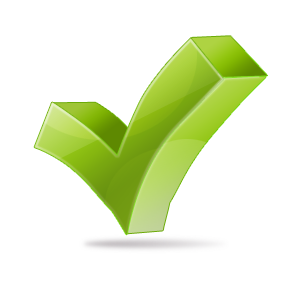 Learning Check
When number of units is known, how will variable cost be expressed in the breakeven equation?
What does the horizontal (x) axis represent on the graph?
©  2011
34
[Speaker Notes: Check on Learning:  

Q. When number of units is known, how will variable cost be expressed in the breakeven equation?
As the product of two constants, number of units and variable cost per unit.  Therefore it will be a constant.

Q. What does the horizontal (x) axis represent on the graph?
A.  The x axis represents the unknown variable. .  In the graph we just showed, it represented the unknown price per unit.]
What Ifs Involving Other Variables
What if the market will not bear an increase in ticket price above $30?  
AND Fixed Cost increases by 10%?
Task:  Calculate the target variable cost per ticket that will maintain a breakeven of 100 tickets
How would you set up the equation? 
What is the unknown variable?  
How would you express Revenue?  Variable Cost?
©  2011
35
[Speaker Notes: Activity Step 4:  Solve for other missing variables in the equation

What ifs Involving Other Variables:

[The instructor will make sure the students can properly set up the equation and then refer to the Sensitivity Analysis Spreadsheet to finish solving the problem. This keeps the students from being caught up in the algebra and focuses them instead on the analytical parts of the problem, most importantly, How will the result of the calculation affect my decisions?]

1.  What if the market will not bear an increase in ticket price above $30 AND Fixed Cost increases by 10%?
2.  Task:  Calculate the target variable cost per ticket that will maintain a breakeven of 100 tickets
     a.  How would you set up the equation?  By now we should know that we are using the breakeven equation Rev – VC – FC = Profit
     b.  What is the unknown variable?  The unknown is Variable Cost per ticket.  
     c.  The known variables are price per ticket ($30), number of tickets (100), fixed cost ($2000 + 10% of $2000),  and target profit ($0).  
     d.  How would you express Revenue and Variable Cost?
(1) Revenue = $30/ticket * 100 tickets 
(2) VC = Unknown VC$/ticket * 100 tickets]
Solving for Breakeven $VC/Ticket
Revenue - Variable Cost - Fixed Cost = Profit
$30/Tkt(100 Tkts) - $VC/Tkt(100 Tkts) - $2000(1+.1) = $0
$30/Tkt(100 Tkts) - $VC/Tkt(100 Tkts) - $2000(1+.1) = $0
$30(100) - $VC(100) - $2000(1+.1) = $0
$30(100) - $VC(100) - $2200 = $0
$3000 - $VC(100) - $2200 = $0
$800 - $VC(100) = $0
- $VC(100) = - $800 
$VC = - $800/-100
$VC = $8
©  2011
36
[Speaker Notes: Activity Step 4:  Solve for missing variables in the break even equation given changed assumptions

Solving for Breakeven $VC/Ticket:  

The equation should be set up like this.  If you can set up the equation correctly we will assume you can solve it. 

(Go to the next VG)]
Solving for Breakeven $VC/Ticket
Revenue - Variable Cost - Fixed Cost = Profit
$30/Tkt(100 Tkts) - $VC/Tkt(100 Tkts) - $2000(1+.1) = $0
$30/Tkt(100 Tkts) - $VC/Tkt(100 Tkts) - $2000(1+.1) = $0
$30(100) - $VC(100) - $2000(1+.1) = $0
$30(100) - $VC(100) - $2200 = $0
$3000 - $VC(100) - $2200 = $0
$800 - $VC(100) = $0
- $VC(100) = - $800 
$VC = - $800/-100
$VC = $8
©  2011
37
[Speaker Notes: Activity Step 4:  Solve for missing variables in the break even equation given changed assumptions

(Students do not have this VG - Review VG with the Students)

Solving for Breakeven $VC/Ticket:

1.  This slide presents the algebraic solution.  
     a.   As you can see, a VC per ticket of $8 will permit the theater to still break even at a quantity of 100 tickets without having to increase the price above $30. 

     b.  Note:  Don’t take too much time to solve the equation in class, because you are going to introduce the spreadsheet.  As long as the students have the equation written correctly, they should be able to trust the solution by proving it on the next slide.

(Go to next VG)]
Proof
Revenue - Variable Cost - Fixed Cost = Profit
$30/Tkt(100 Tkts) - $VC/Tkt(100 Tkts) - $2000(1+.1) = $0
$30/Tkt(100 Tkts) - $8/Tkt(100 Tkts) - $2000(1+.1) = $0
$3000 - $800 - $2200=0
©  2011
38
[Speaker Notes: Activity Step 4:  Solve for missing variables in the break even equation given changed assumptions

(Review VG with the Students)

Proof:

This slide presents the proof, plugging the solution into the original equation.]
Graphic Solution – 100 Tickets
Revenue = 100 tickets * $30/ticket
$8
X Axis = Variable Cost per Ticket
Total cost increases as variable cost per ticket increases
39
©  2011
[Speaker Notes: Activity Step 4:  Solve for missing variables in the break even equation given changed assumptions

(Review VG with the Students)

Graphic Solution – 100 Tickets:

Notice that Revenue (blue line) is now a horizontal line rather than an upward sloping line.  That is because Revenue = $Price/unit*#Units.  Since number of units is now known (100) and the selling price is also known ($30) Revenue becomes a constant.  

1.  Variable cost is an upward sloping line.  (Red dotted line.)  VC = $VC/unit * #Units.  While the number of units is known (100) the $VC/unit is unknown. The x axis represents the unknown variable cost per unit.  Total variable cost increases as $VC/unit increases. 

2.  Total cost (purple line) is the sum of Fixed and Variable cost.  The breakeven variable cost is the point at which Total cost = Revenue.  Variable costs of less than $8/unit will result in profit, represented by the green area on the graph.  Variable costs of greater than $8/unit will result in a loss, represented by the red area above the revenue line.]
Interpreting the Result
In order to maintain the breakeven point of 100 tickets, we need to reduce variable cost per ticket from $10 to $8.  
Questions to ask:
How can we achieve this reduction?
Is this reasonable?
What other factors should be considered?
©  2011
40
[Speaker Notes: Activity Step 4:  Solve for missing variables in the break even equation given changed assumptions

Interpreting the Result:

In order to maintain the breakeven point of 100 tickets, we need to reduce variable cost per ticket from $10 to $8.  

Questions to ask:
How can we achieve this reduction?  Since the variable cost in this case is food, the only way to reduce variable cost is to reduce the cost of food.   The options would seem to be to reduce portion or quality.  
     a.  Is this reasonable?
     b.  What other factors should be considered?]
Sensitivity Analysis Spreadsheet
Select the “Solve Breakeven VC” Tab
©  2011
41
[Speaker Notes: Activity Step 4:  Solve for missing variables in the break even equation given changed assumptions

(Review  Spreadsheet VG with the Students)

Sensitivity Analysis Spreadsheet:

This is a screenshot of the Sensitivity Analysis spreadsheet.  It’s very important to ask what is the unknown variable.  The options available are quantity, price, variable cost, and fixed cost.  There’s also a tab for sales mix which will be used later.  Select the “Solve Breakeven VC” Tab.  

(Go to next VG)]
Sensitivity Analysis Spreadsheet
Help messages appear when you mouse over the question marks
©  2011
42
[Speaker Notes: Activity Step 4:  Solve for missing variables in the break even equation given changed assumptions

(Review  Spreadsheet VG with the Students)

Sensitivity Analysis Spreadsheet continues:

1.  Once you are on the breakeven variable cost tab, you can mouse over the question mark for help.  

(Go to next VG)]
Sensitivity Analysis Spreadsheet
Enter problem data into the white cells:
# units = 100
$price/unit = $30
Fixed Cost = $2000 +$200
Profit Target = $0
 (default value)
The spreadsheet automatically calculates the unknown VC$/Unit
43
©  2011
[Speaker Notes: Activity Step 4:  Solve for missing variables in the break even equation given changed assumptions

(Review  Spreadsheet VG with the Students)

Sensitivity Analysis Spreadsheet conclusion:

1.  Enter the problem data into the appropriate spreadsheet cells.  Only the white cells can accept data.  The spreadsheet will calculate breakeven variable cost per unit automatically.]
What Ifs Involving Other Variables
What if the market will not bear an increase in ticket price above $30?
Variable cost  increases by 30%
Task: Calculate target fixed cost that will maintain a breakeven point of 100 tickets
What is the unknown variable?  
Which spreadsheet tool will I use? 
How would I set up the equation?
©  2011
44
[Speaker Notes: Activity Step 4:  Solve for missing variables in the break even equation given changed assumptions

What ifs Involving Other Variables:

Here is another what-if scenario.  The difference between this one and the last one is that, instead of fixed cost increasing, variable cost is increasing and we are going to solve for the fixed cost that will permit us to maintain our price at $30/ticket and our breakeven quantity at 100 tickets.   What is the unknown variable?  The unknown is fixed cost.  The known's are price per unit ($30), number of units (100), and variable cost per unit ($10 + 30% of $10 = $13). 

1.  Which spreadsheet tool will I use?  Since the unknown is Fixed Cost, choose the tab for “Solve Breakeven FC”
2.  How would I set up the equation?  Using the basic breakeven equation, the equation should be:

(Go to next VG for Answer)]
Solving for Breakeven $Fixed Cost
Revenue - Variable Cost - Fixed Cost = Profit
$30/Tkt(100 Tkts) - $10/Tkt(1+.3)(100 Tkts) - $FC = $0
$30/Tkt(100 Tkts) - $10/Tkt(1+.3)(100 Tkts) - $FC = $0
$30(100) - $10(1+.3)(100) - $FC = $0
$30(100) - $13(100) - $FC = $0
$3000 - $1300 - $FC = $0
$1700 - $FC = $0
$FC = $1700
©  2011
45
[Speaker Notes: Activity Step 4:  Solve for missing variables in the break even equation given changed assumptions


Solving for Breakeven $Fixed Cost:

(And the answer is)
 
1.  $30/Tkt(100 Tkts) - $10/Tkt(1+.3)(100 Tkts) - $FC = $0  
2.  If you can set up the equation, we assume you can solve it.  But just in case, here is the solution. 

(Go to next VG for Answer)]
Solving for Breakeven $Fixed Cost
Revenue - Variable Cost - Fixed Cost = Profit
$30/Tkt(100 Tkts) - $10/Tkt(1+.3)(100 Tkts) - $FC = $0
$30/Tkt(100 Tkts) - $10/Tkt(1+.3)(100 Tkts) - $FC = $0
$30(100) - $10(1+.3)(100) - $FC = $0
$30(100) - $13(100) - $FC = $0
$3000 - $1300 - $FC = $0
$1700 - $FC = $0
$FC = $1700
©  2011
46
[Speaker Notes: Activity Step 4:  Solve for missing variables in the break even equation given changed assumptions

(Review VG with the Students)

Solving for Breakeven $Fixed Cost:

1.  This slide presents the algebraic solution.  The solution is $1700.  That is, Fixed cost must be reduced to $1700 in order to maintain the price of $30 and quantity at 100 if variable cost increases to $13 per unit.

(Go to next VG)]
Proof
Revenue - Variable Cost - Fixed Cost = Profit
$30/Tkt(100 Tkts) - $10/Tkt(1+.3)(100 Tkts) - $FC = $0
$30/Tkt(100 Tkts) - $10/Tkt(1+.3)(100 Tkts) -$1700 = $0
$30/Tkt(100 Tkts) - $10/Tkt(1+.3)(100 Tkts) -$1700 = $0
$30(100) - $10(1.3)(100) -$1700 = $0
$3000 - $13(100) -$1700 = $0
$3000 - $1300 -$1700 = $0
©  2011
47
[Speaker Notes: Activity Step 4:  Solve for missing variables in the break even equation given changed assumptions

(Review VG with the Students)

Proof:

1.  This slide illustrates the proof if you plug $1700 back into the equation for Fixed Cost.]
Graphic Solution – 100 Tickets
VC = 100 tickets * $13/ticket
Revenue = 100 tickets * $30/tkt
$
X Axis = Unknown Fixed Cost
Total cost increases as Fixed Cost increases
$1700
48
©  2011
[Speaker Notes: Activity Step 4:  Solve for missing variables in the break even equation given changed assumptions

(Review VG with the Students)

Here is the graph of the scenario.  Note that the x-axis represents the unknown fixed cost.  

1.  Revenue (blue line) and variable cost (red dotted line) are both shown as horizontal lines since both the number of units (100) and the unit price and variable cost are known.  

2.  Fixed cost (green dotted line) which is unknown in this case, is shown as an upward sloping line.   Both fixed cost and total cost increase as fixed cost increases.

3.  Total cost (purple line) = FC + VC.  The point at which TC = Revenue is the breakeven point.  Any Fixed cost greater than $1700 results in a loss (red area).  Any fixed cost less than $1700 results in profit (green area.)]
Interpreting the Result
In order to maintain the breakeven point of 100 tickets, we need to reduce fixed cost from $2000 to $1700.  
Questions to ask:
How can we achieve this reduction?
Is this reasonable?
What other factors should be considered?
©  2011
49
[Speaker Notes: Activity Step 4:  Solve for missing variables in the break even equation given changed assumptions

Interpreting the Result:

In order to maintain the breakeven point of 100 tickets, we need to reduce fixed cost from $2000 to $1700.  Questions to ask:

1.  How can we achieve this reduction?  The fixed costs include the staff (actor/servers, stage crew and kitchen crew) and the facilities.  Management needs to ask where cuts might be made to achieve the reduction.  We don’t know the answer, but this analysis helps us ask the right questions.

Are those reasonable?  Once again, it’s important to ask if the types of cuts are even possible.

What other factors should be considered?  Would making those changes affect the quality of the experience for diners?  Would they still be willing to pay the $30 price?  




What other factors should be considered?  Would making those changes affect the quality of the experience for diners?  Would they still be willing to pay the $30 price?]
Sensitivity Analysis Spreadsheet
Your spreadsheet should look like this
©  2011
50
[Speaker Notes: Activity Step 4:  Solve for missing variables in the break even equation given changed assumptions

(Review  Spreadsheet VG with the Students)

Sensitivity Analysis Spreadsheet:

The data entry here shows the information from the “What if” scenario solving for breakeven fixed cost.  Your spreadsheet should look something like this, showing the breakeven fixed cost at $1700.  

(Go to next VG)]
Sensitivity Analysis Spreadsheet
Your graph should look like this
©  2011
51
[Speaker Notes: Activity Step 4:  Solve for missing variables in the break even equation given changed assumptions

(Review  Spreadsheet VG with the Students)

Sensitivity Analysis Spreadsheet concludes:

The graph will look like this.]
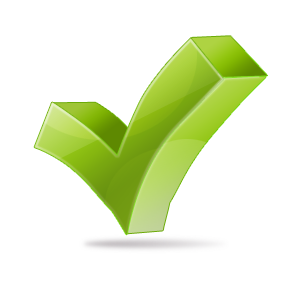 Learning Check
When using the Sensitivity Analysis Spreadsheet, what is the first question we should ask?
Once we have found the solution to the unknown variable, what questions should we ask?
©  2011
52
[Speaker Notes: Check on Learning:

Q. When using the Sensitivity Analysis Spreadsheet, what is the first question we should ask?
What is the unknown variable?  That will help us to know which spreadsheet tool/tab to use.

Q. Once we have found the solution to the unknown variable, what questions should we ask?
A.  Is this reasonable? And, What other factors should be considered?]
Practical Exercises
©  2011
53
[Speaker Notes: Refer Students to the Practical Exercises:]